THÔNG BÁO 
HỌC SINH ĐI HỌC TRỞ LẠI
 Hà Nội, ngày 27 tháng 02 năm 2021
                    Kính gửi Quý phụ huynh trường mầm non Hồng Tiến
           Thực hiện Công văn số 572/UBND-KGVX ngày 27 tháng 02 năm 2021 của UBND Thành phố Hà Nội về việc cho học sinh trở lại trường học sau thời gian tạm dừng đến trường để phòng, chống dịch Covid-19. Trường mầm non Hồng Tiến xin thông báo tới toàn thể các bậc phụ huynh như sau:
           Học sinh toàn trường bắt đầu đi học trở lại từ Thứ Ba, ngày 02 tháng 03 năm 2021.
           Để đảm bảo công tác an toàn, phòng tránh dịch bệnh tại trường học. Nhà trường rất mong Quý Phụ huynh phối hợp thực hiện tốt các nội dung sau:
           1. Trước khi đưa trẻ đến trường: Phụ huynh cần chuẩn bị cho trẻ:
            - Phụ huynh và trẻ đeo khẩu trang khi đến trường.
            - Bình nước cá nhân, khẩu trang  dự phòng (1-2 cái để trong ba lô của trẻ), ba lô đồ dùng cá nhân của trẻ.
            - Phụ huynh có trách nhiệm đo thân nhiệt cho trẻ:
            + Nếu trẻ sức khỏe bình thường: cho trẻ đến lớp học.
            + Nếu trẻ sốt hoặc ho, khó thở hoặc mắc các bệnh truyền nhiễm khác: cha mẹ chủ động cho trẻ nghỉ học và theo dõi sức khỏe tại nhà, nếu cần thì đưa đến cơ sở y tế để được khám, tư vấn, điều trị; đồng thời thông báo cho giáo viên chủ nhiệm để báo cáo nhà trường được biết.
           - Phụ huynh và học sinh không đến trường nếu đang trong thời gian cách ly y tế tại nhà theo yêu cầu của cơ quan y tế.
           2. Khi đến trường: Phụ huynh phối hợp nhà trường thực hiện các quy trình sau:
           2.1. Quy trình đón trẻ vào lớp:
           Bước 1: Đo thân nhiệt PHHS tại cổng trường, sức khỏe bình thường, có khẩu trang đầy đủ, phụ huynh đưa trẻ vào trường. (Tổ bảo vệ)
            Bước 2: Đo thân nhiệt học sinh và sát khuẩn tay tại cửa lớp học. (Giáo viên)
            Bước 3: Ghi sổ giao nhận – nhật ký đón trẻ, PHHS ký tên (Giáo viên – PHHS)
            Bước 4: Đón học sinh vào lớp, nếu trẻ sức khỏe bình thường. (Giáo viên)
            Bước 5: Tổ chức các hoạt động học tập, vui chơi, đảm bảo có giãn cách học sinh và các biện pháp PCDB theo quy định. (Giáo viên)
           2.2. Quy trình trả trẻ về nhà:
           Bước 1: Đo thân nhiệt PHHS tại cổng trường, sức khỏe bình thường, có khẩu trang đầy đủ, phụ huynh vào trường đón trẻ. (Tổ bảo vệ)
           Bước 2: Chuẩn bị đầy đủ đồ dùng cá nhân của trẻ; đo thân nhiệt học sinh, đảm bảo cho trẻ đeo khẩu trang. (Giáo viên)
          Bước 3: Ghi sổ giao nhận – nhật ký đón trẻ, PHHS ký tên. (Giáo viên – PHHS)
          Bước 4: Bàn giao trẻ và đồ dùng cá nhân của trẻ (Giáo viên)
           Bước 5: Đón học sinh về nhà. (PHHS)
           Xin trân trọng cảm ơn!
BAN GIÁM HIỆU 
TRƯỜNG MẦM NON HỒNG TIẾN
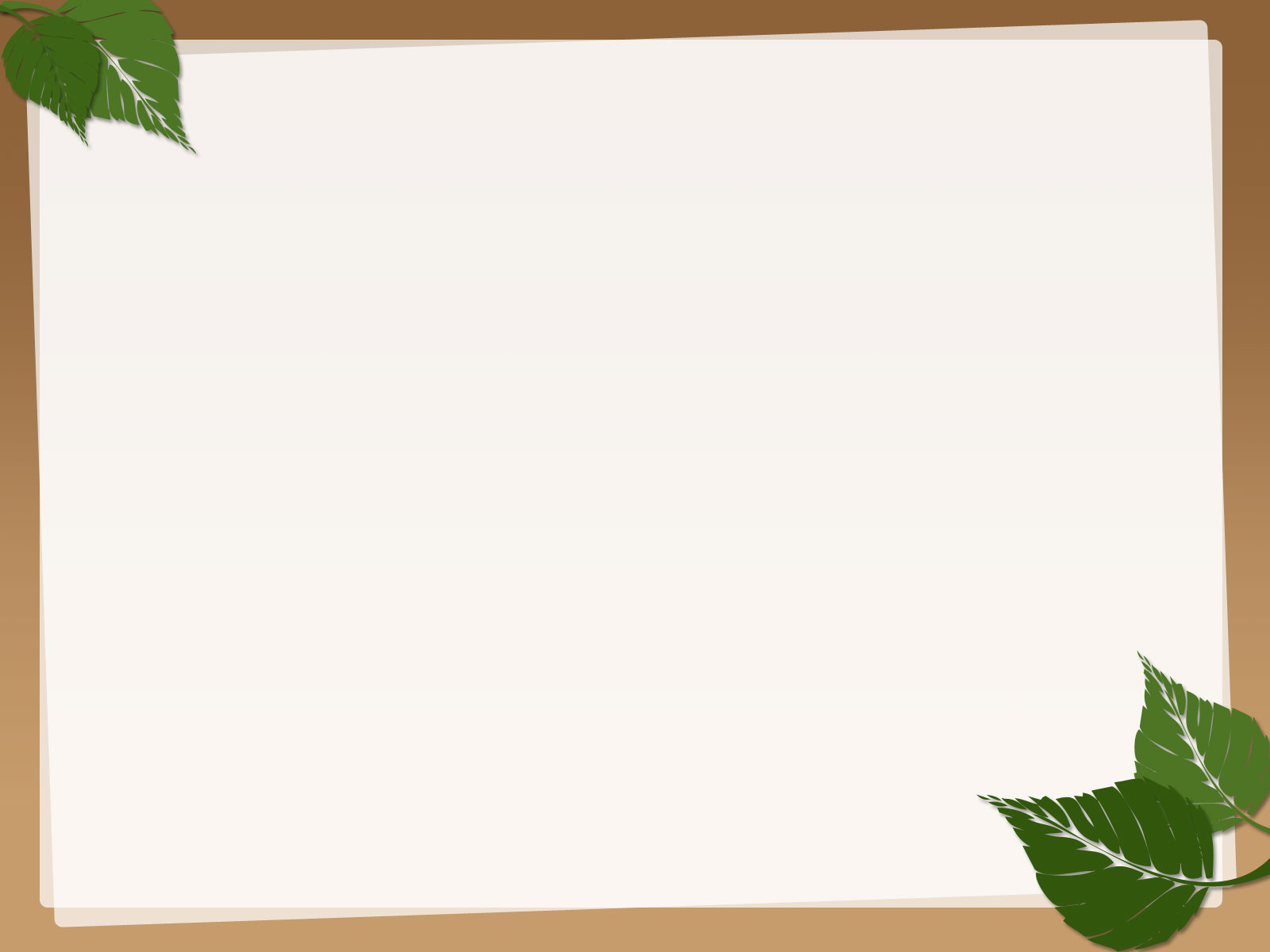 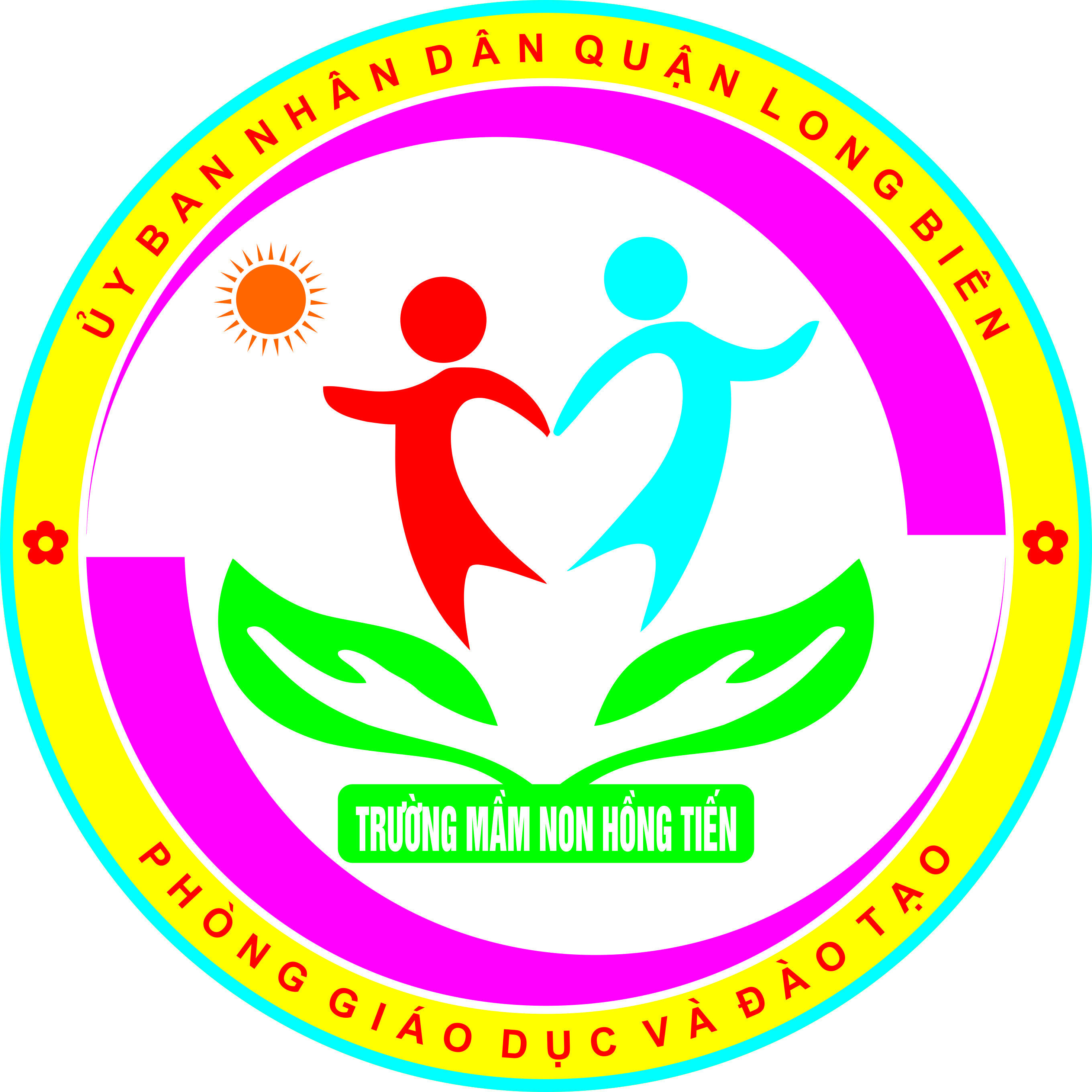